Ministerio Amigos de Jesús y María
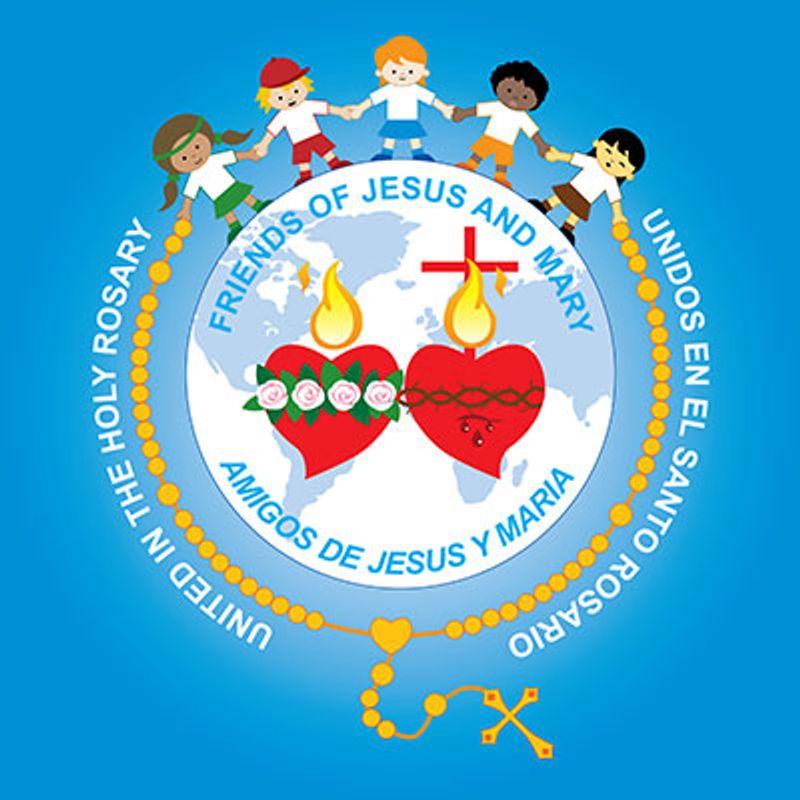 Ciclo C, XXI Domingo del Tiempo Ordinario
Juan 13, 22-30
www.fcpeace.org
En aquel tiempo, Jesús iba enseñando por ciudades y pueblos, mientras se encaminaba a Jerusalén.  Alguien le preguntó: "Señor, ¿es verdad que son pocos los que se salvan?" Jesús le respondió:
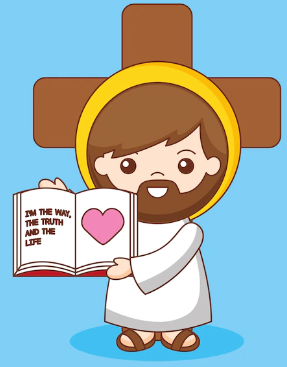 La Puerta Angosta
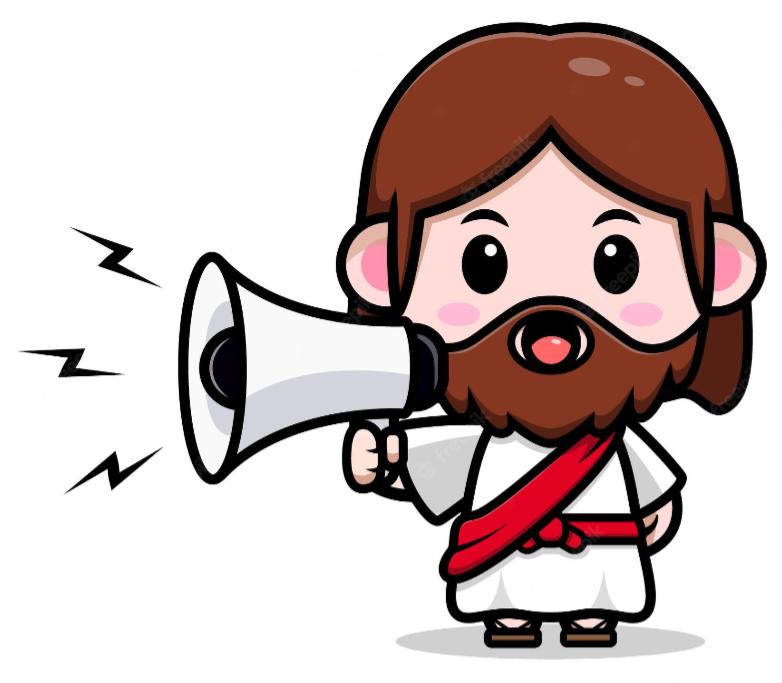 "Esfuércense en entrar por la puerta, que es angosta, pues yo les aseguro que muchos tratarán de entrar y
no podrán.
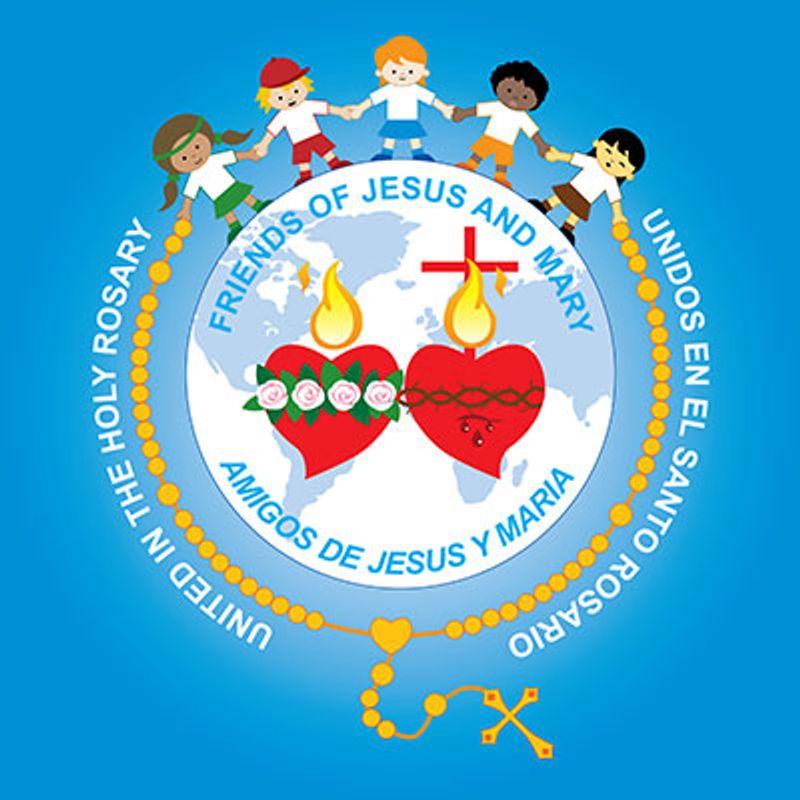 Cuando el dueño de la casa se levante de la mesa y cierre la puerta, ustedes se quedarán afuera y se pondrán a tocar la puerta, diciendo: '¡Señor, ábrenos!' Pero él les responderá: 'No sé quiénes son ustedes'. Entonces le dirán con insistencia: 'Hemos comido y bebido contigo y tú has enseñado en nuestras plazas'. Pero él replicará: 'Yo les aseguro que no sé quiénes son ustedes. Apártense de mí todos ustedes
los que hacen el mal'.
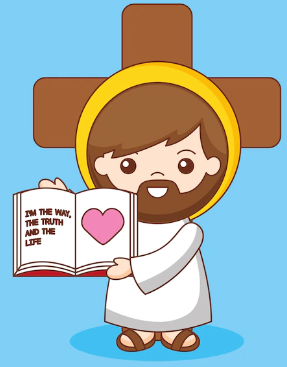 La Puerta Angosta
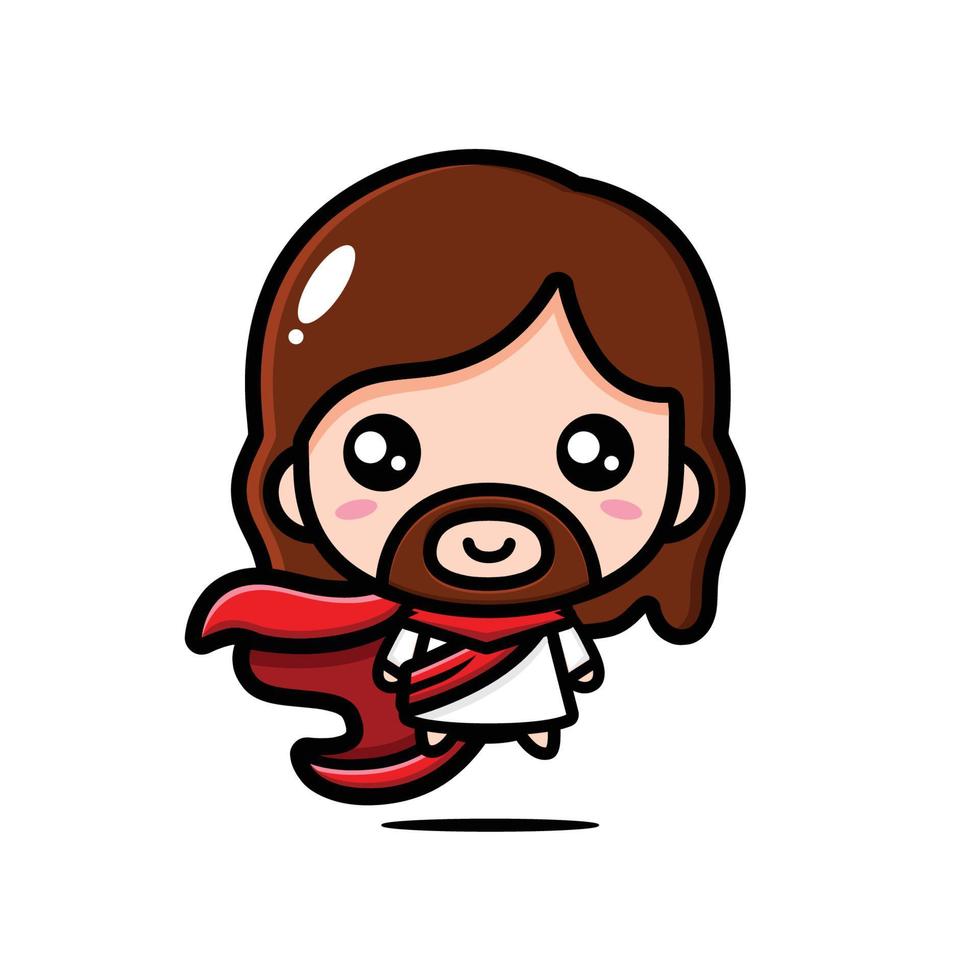 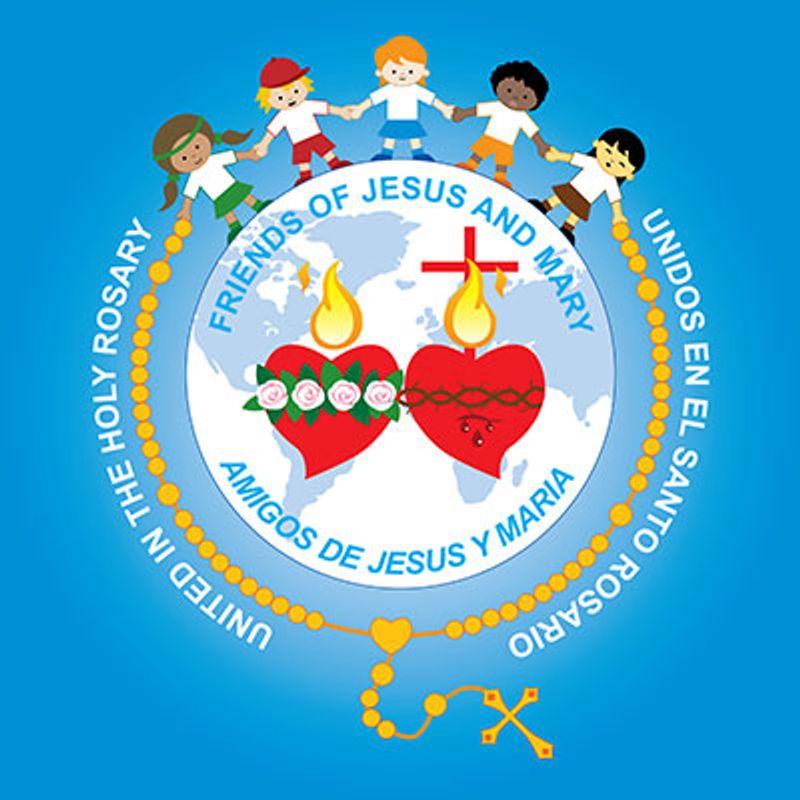 Entonces llorarán ustedes y se desesperarán, cuando vean a Abraham, a Isaac, a Jacob y a todos los profetas en el Reino de Dios, y ustedes se vean echados fuera. Vendrán muchos del oriente y del occidente, del norte y del sur, y participarán en el banquete del Reino de Dios. Pues los que ahora son los últimos, serán los primeros; y los que ahora son los primeros, serán los últimos''.
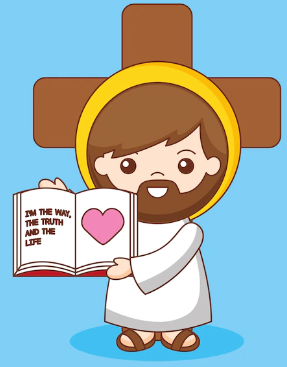 La Puerta Angosta
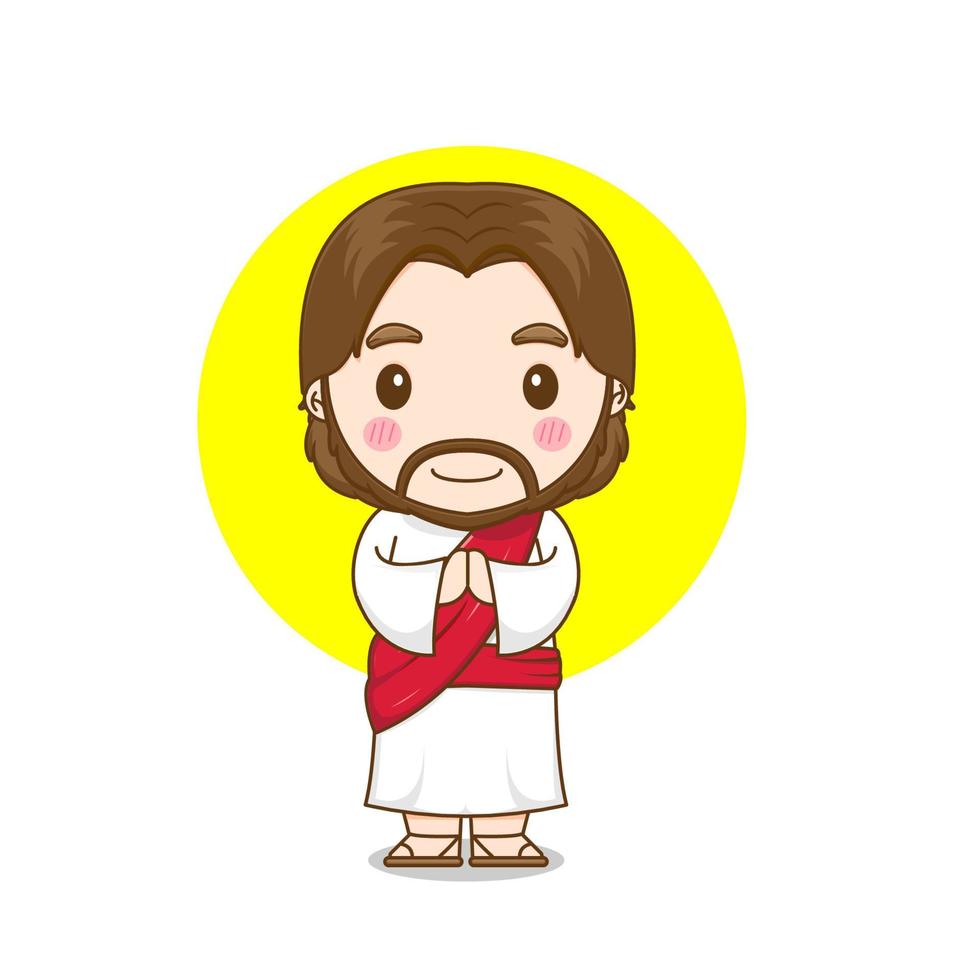 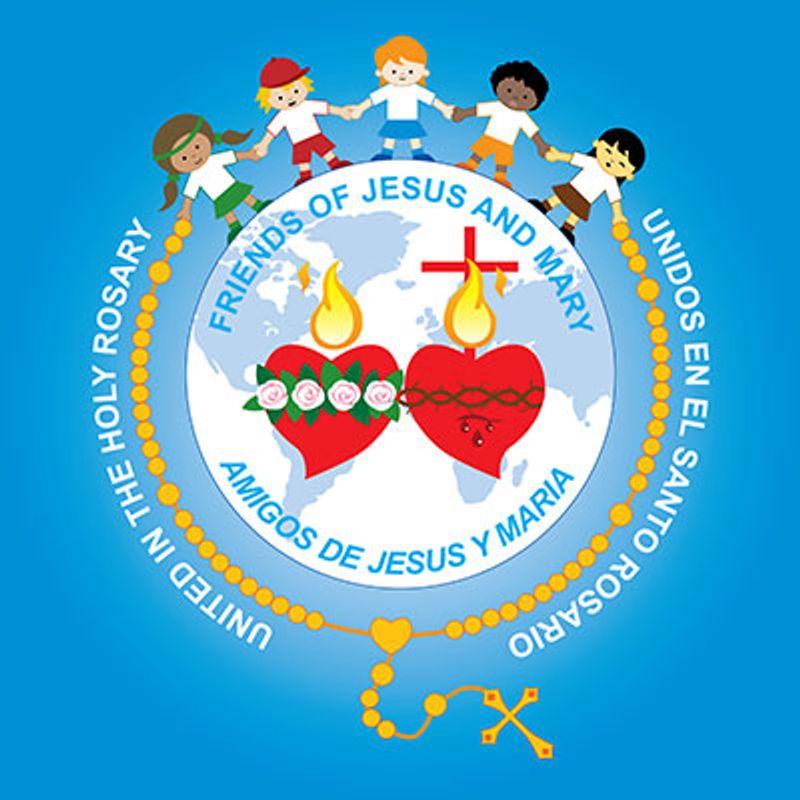 Para pasar al siguiente grado de la escuela hay que cumplir
ciertos requisitos, ¿cuáles son?
Reflexión
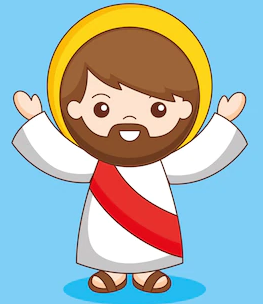 Compartamos juntos nuestras ideas.
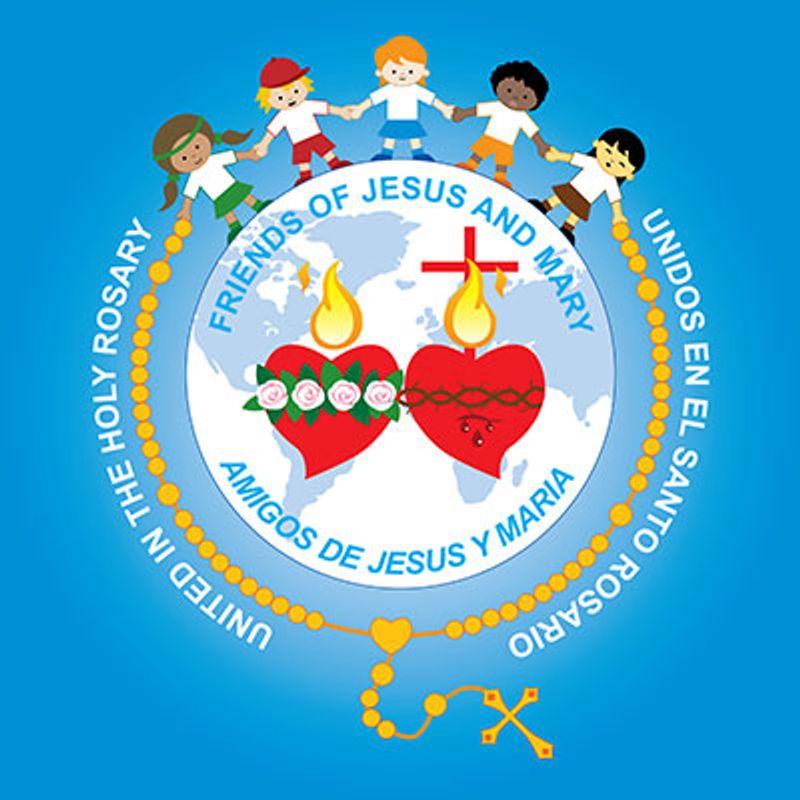 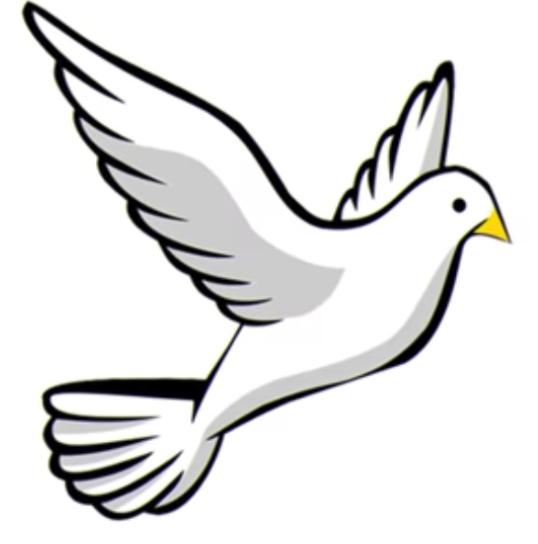 Hay ciertos
comportamientos que pueden echar un estudiante de la
escuela, ¿cuáles son?
Reflexión
Compartamos juntos nuestras ideas.
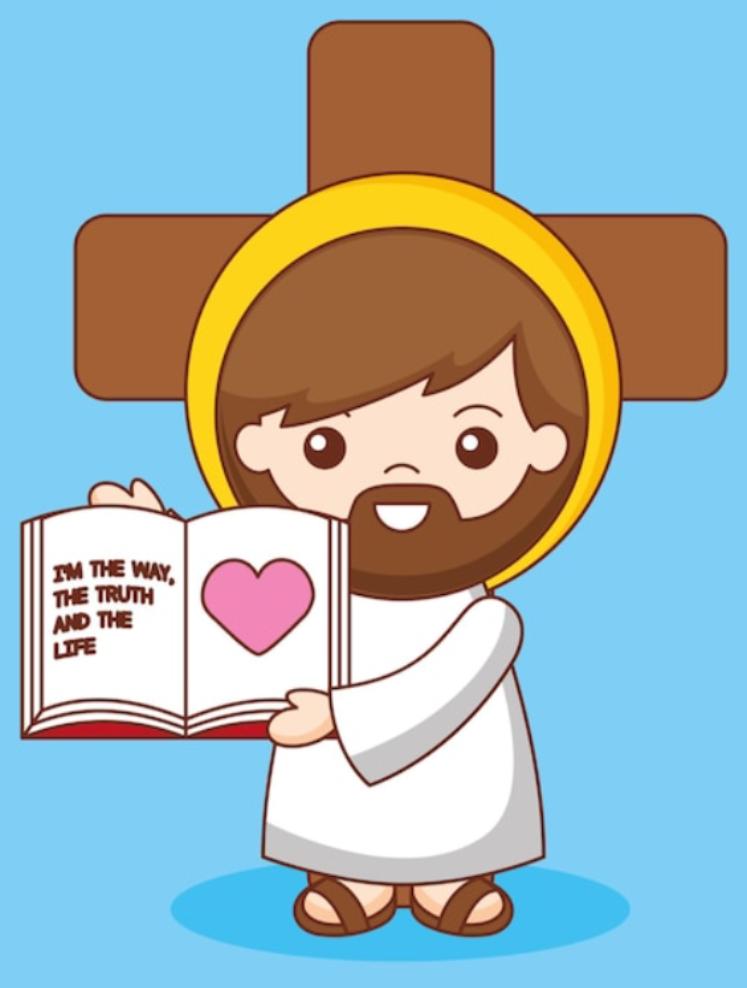 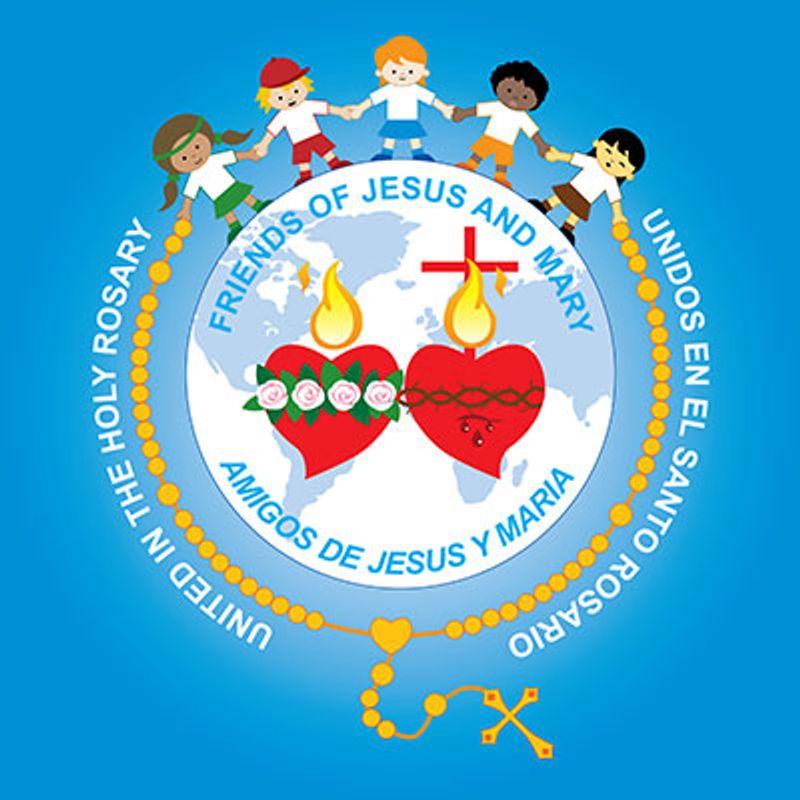 Jesús dice que la salvación es como una puerta angosta donde muchos no podrán entrar. Él dice que algunos tratarán y les responderá: 'No sé quiénes son ustedes'. HAY QUE CONOCER A JESÚS. Jesús dice esfuércense en entrar. ¿Cómo conocemos a Jesús?
Reflexión
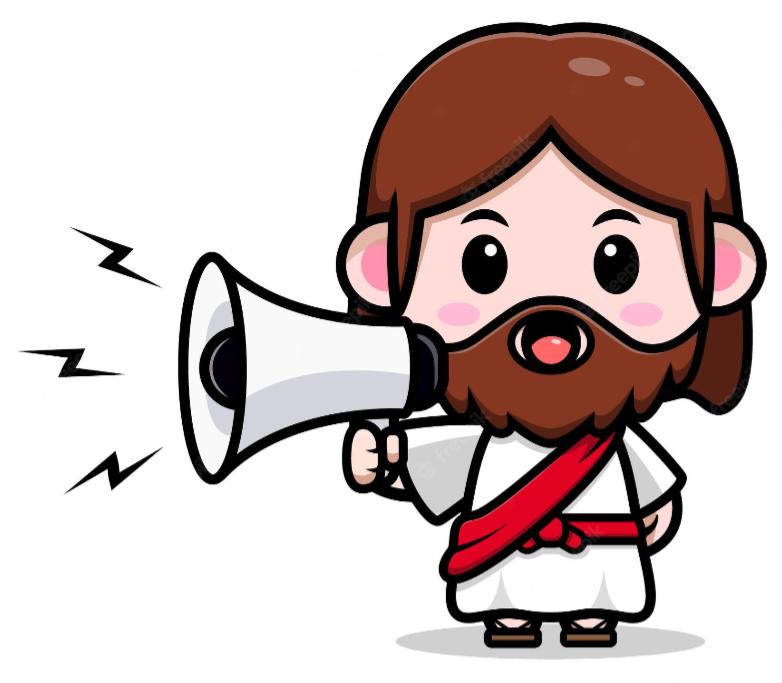 Orando mucho, leyendo la
biblia, pasando tiempo con Él en la misa y en el Santísimo
Sacramento
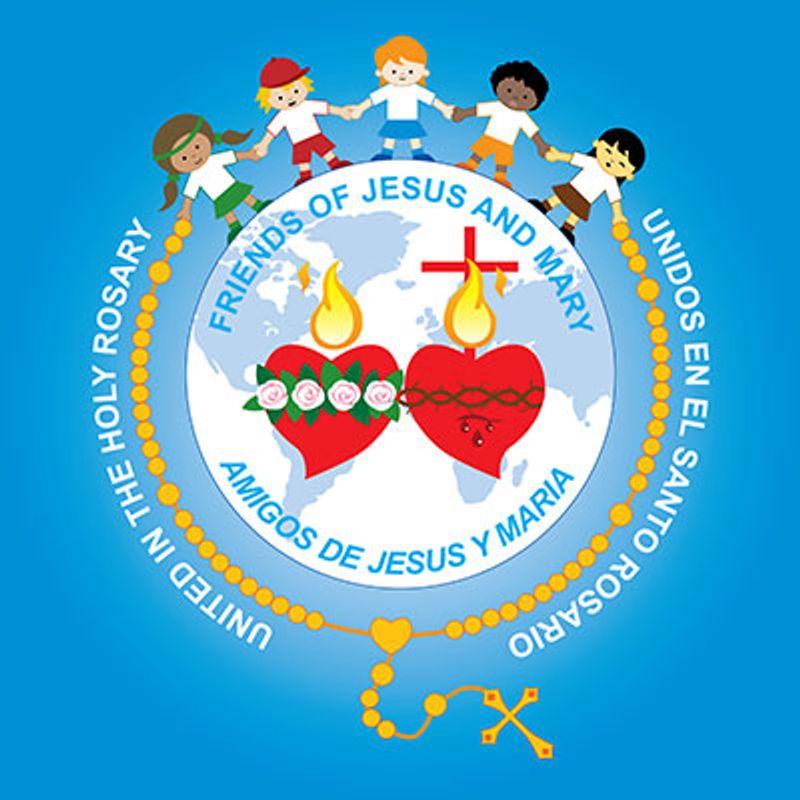 Jesús dice: ‘Apártense de mí todos ustedes los que hacen el mal'. ¿Si conoces a Jesús, quieres hacer el mal?
Reflexión
No!
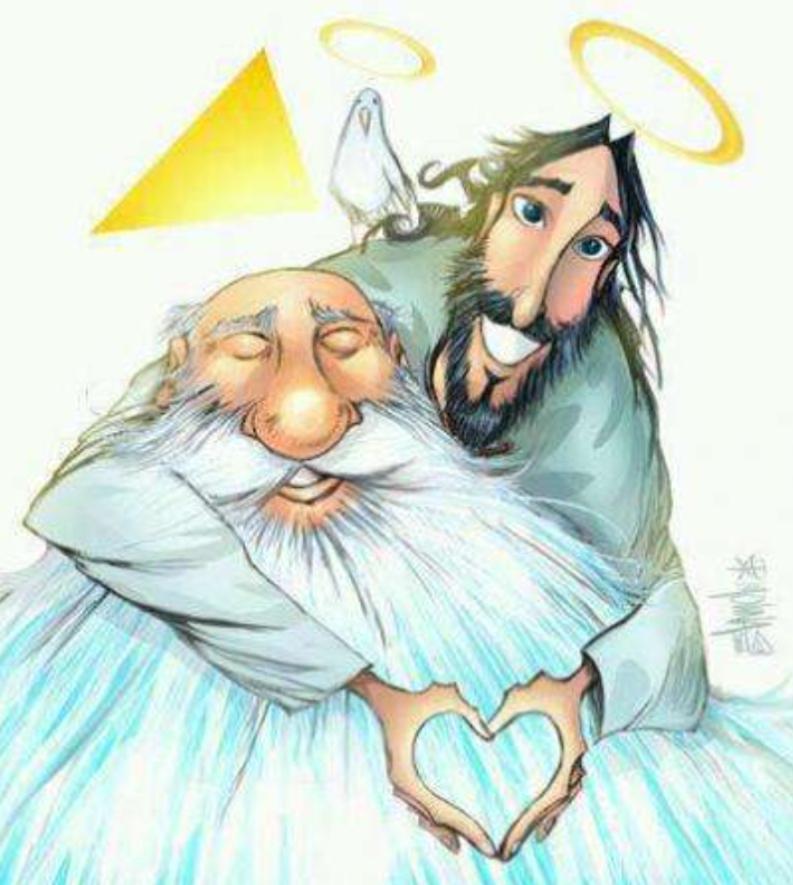 Lo amas y quieres  agradarlo
obedeciendo sus mandamientos de amor.
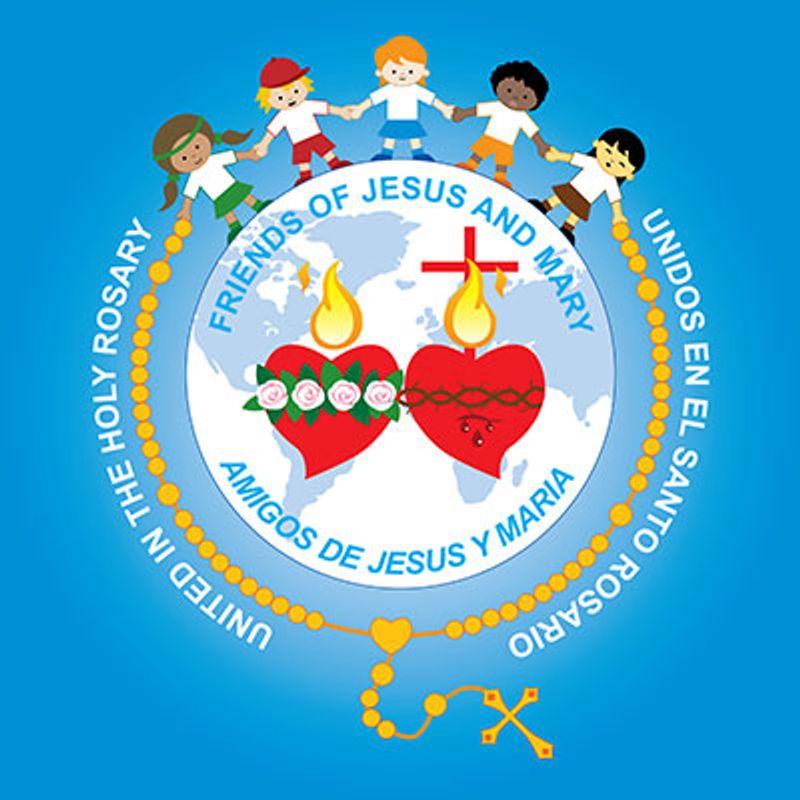 ¿Cómo pueden hacer el bien para agradar a Jesús?
Reflexión
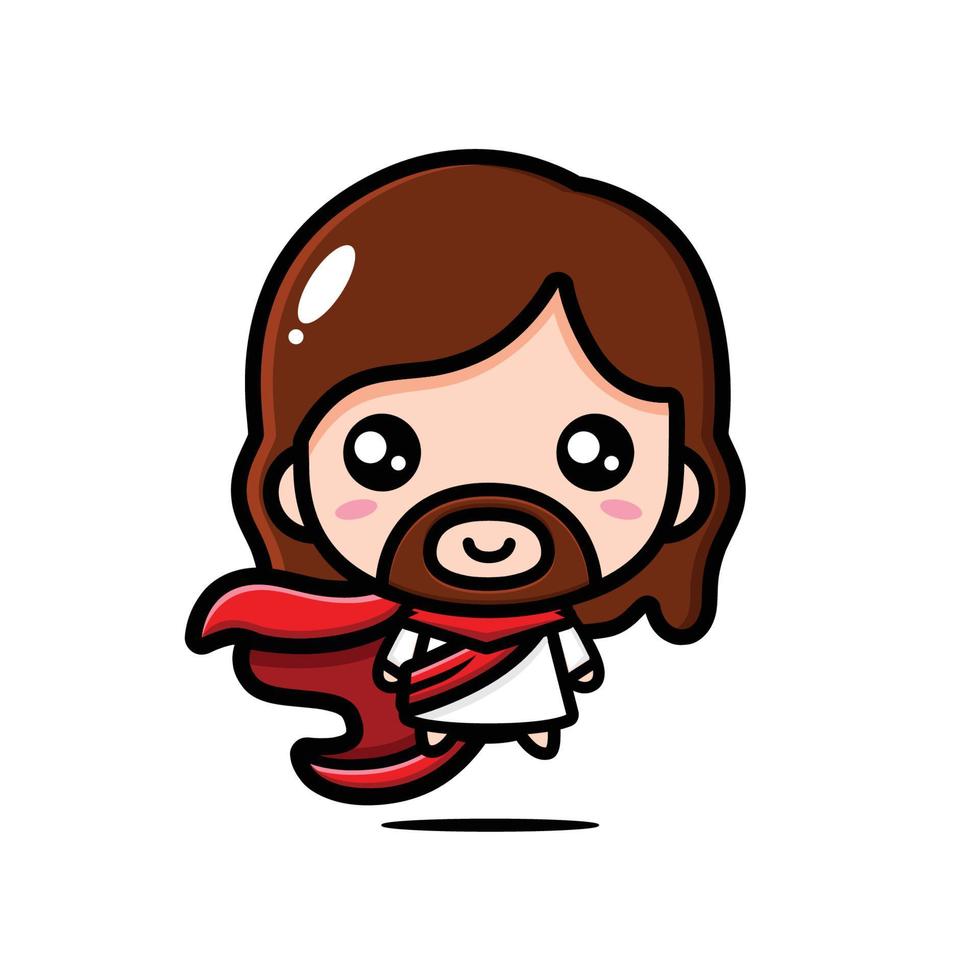 Compartamos juntos nuestras ideas.
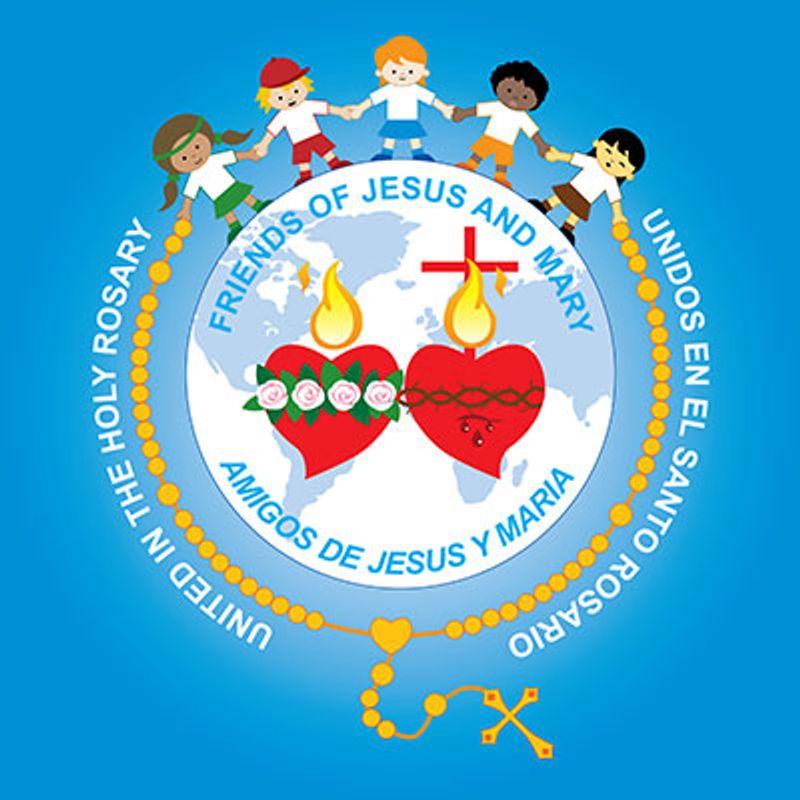 Cada día podemos crecer en amistad con Jesús para amarlo y hacer el bien a otros, así
ganando la vida eterna, pero tenemos que esforzarnos. También podemos orar por los que no conocen a Jesús y los que están en pecado para que se salven.
Reflexión
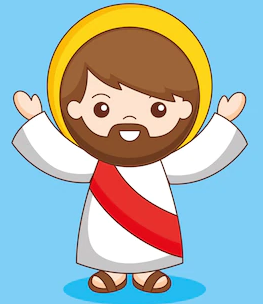 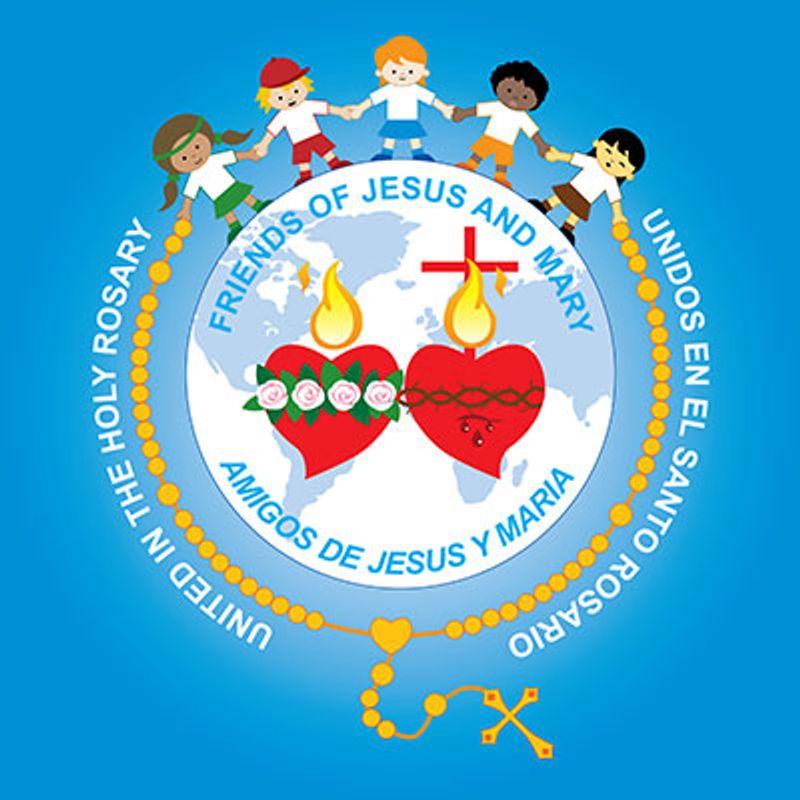 Cantemos
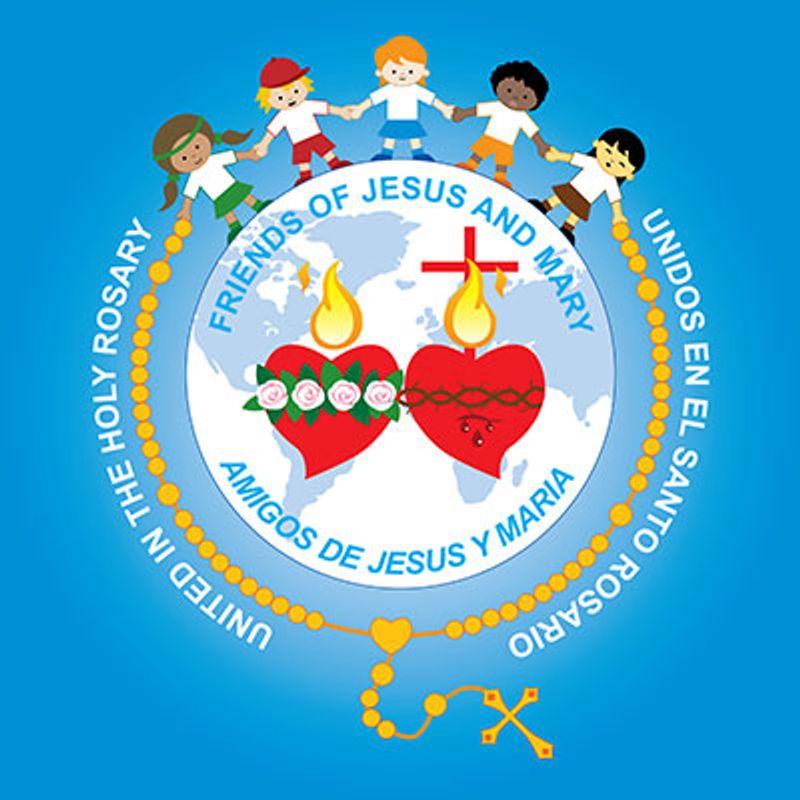 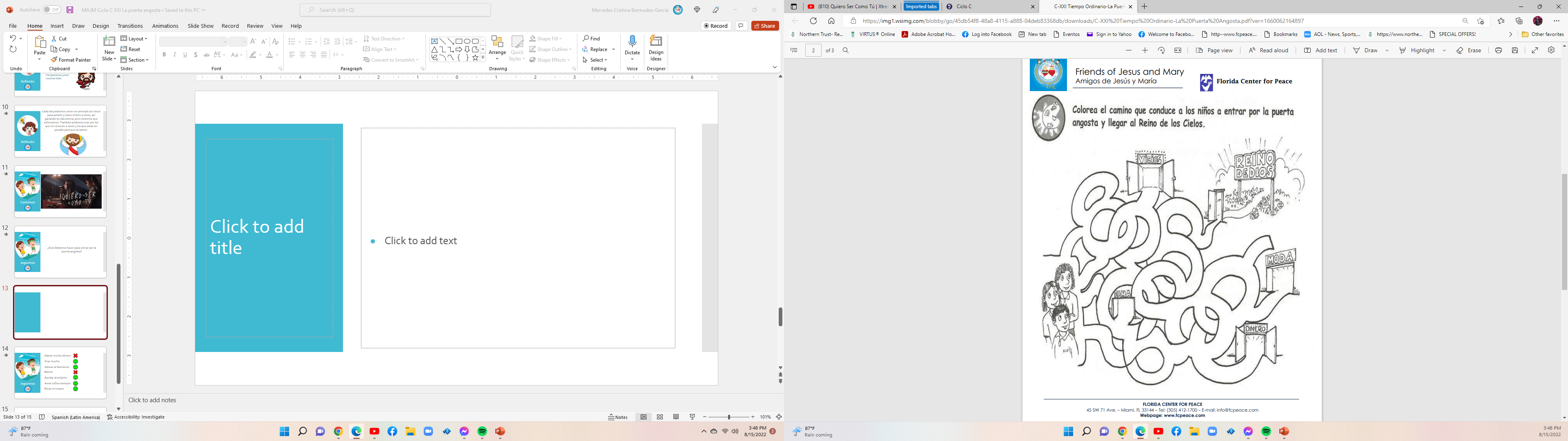 Juguemos
Juguemos
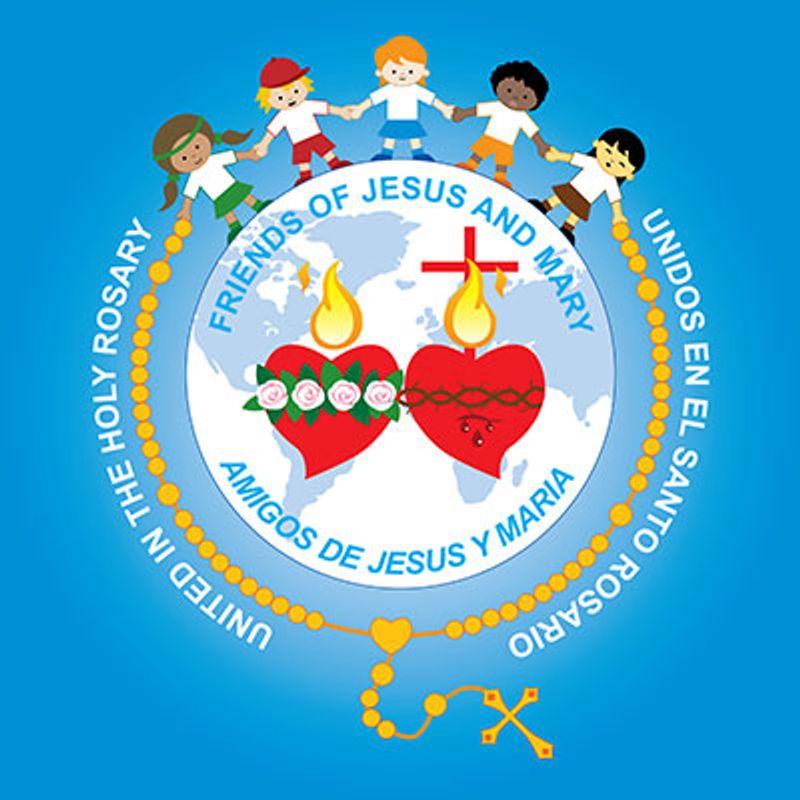 Juguemos
¿Qué debemos hacer para entrar por la puerta angosta?
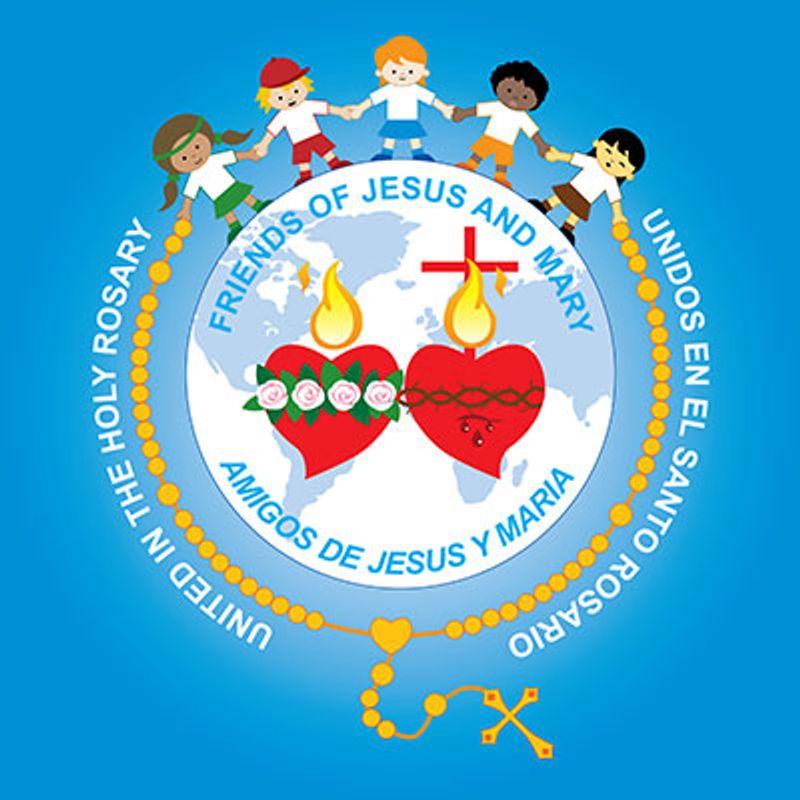 Gastar mucho dinero
Juguemos
Orar mucho
Adorar al Santísimo
Mentir
Ayudar al prójimo
Amar a Dios siempre
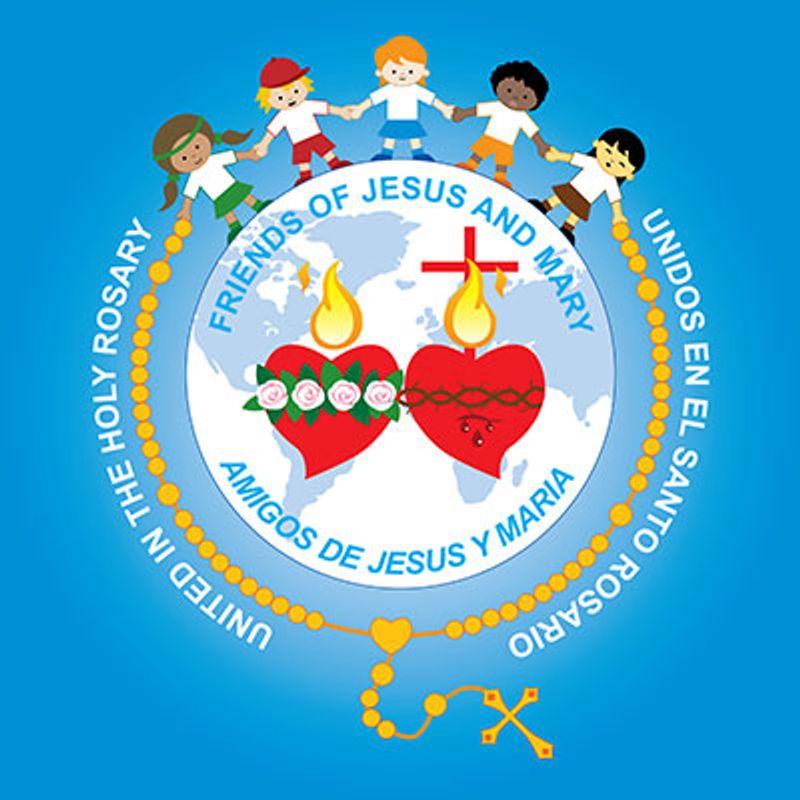 Rezar el rosario
Oremos
Oremos
Señor, ayúdame a conocerte más, amarte más, seguirte más, obedecerte más todos los días. 
Quiero que seas mi mejor amigo. Pido por la conversión de los pecadores y por los que no te conocen para que todos
se salven. Amen.
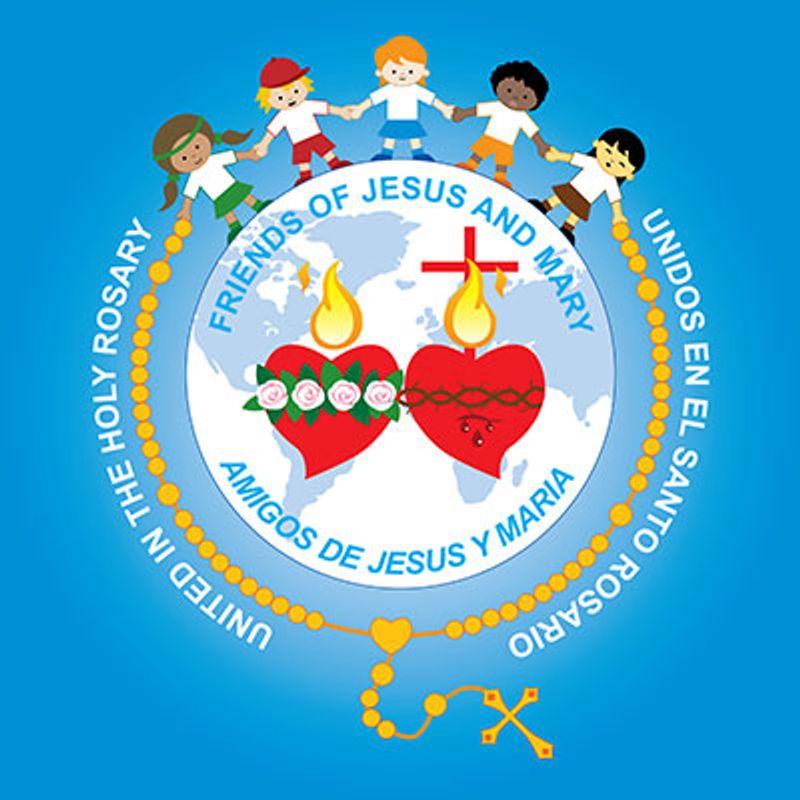